ТЕМА: \т.24 \ Виды излучений. Виды спектров. 
ЦЕЛИ: знания учащихся о механизме излучения света, о способах возбуждения атома, о применении спектрального анализа
Задачи:
Изучить механизм излучения света.
Изучить способы возбуждения атома.
Рассмотреть виды спектров.
Рассмотреть некоторые аспекты применения спектрального анализа.
ДЕМОНСТРАЦИИ: к/фр «ЛЮМИНЕСЦЕНЦИЯ» «Спектральный анализ»
Фотолюминесценция. Катодолюминесценция. Электролюминесценция.
Наблюдение линейчатых и сплошных спектров.
Зависимость плотности потока излучения от расстояния до источника.
Консультация по гр. № 4.                                                          5м
2. Эвристическая беседа по теме с демонстрациями и заполнением справочника № 4                                                20м
3.  Повторение темы по опорному конспекту с акцентированием сложных мест.                                                                                5м
Первичная обратная связь по вопросам  стр. 241№1,2, 243№1,2   247№1,2                                
                                                                                                     15м
Д.З. §80-83  Т.№ 24.                                                                    50м
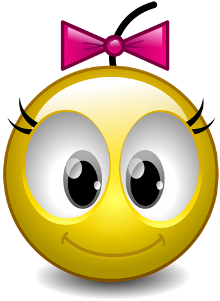 Домашнее задание.
Тема №24
§§ 80,81,82,83
Гр,  бр№
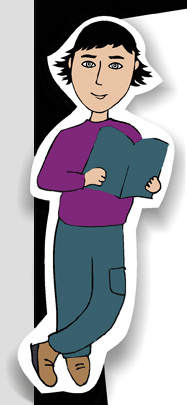 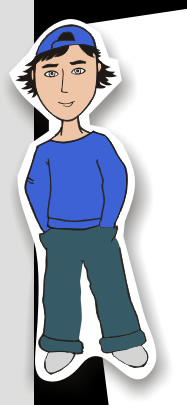 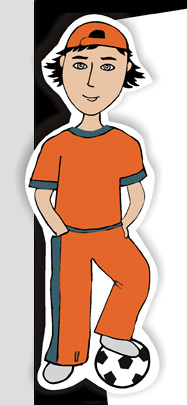 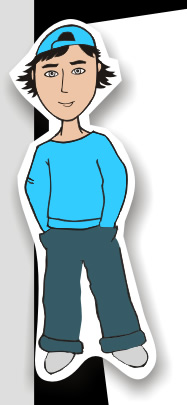 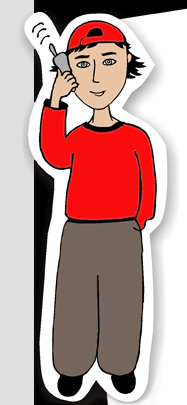 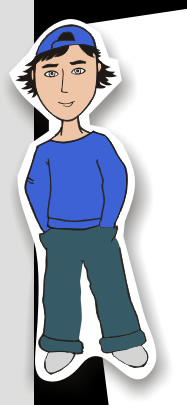 Какое физическое тело излучает свет?
Как определяют химический состав звёзд?
Как без химических реакций определить 
состав минерала, провести экспресс-анализ химического состава детали?
§§ 80,81,82,83
Физика 11
Тема №24
Тема №24
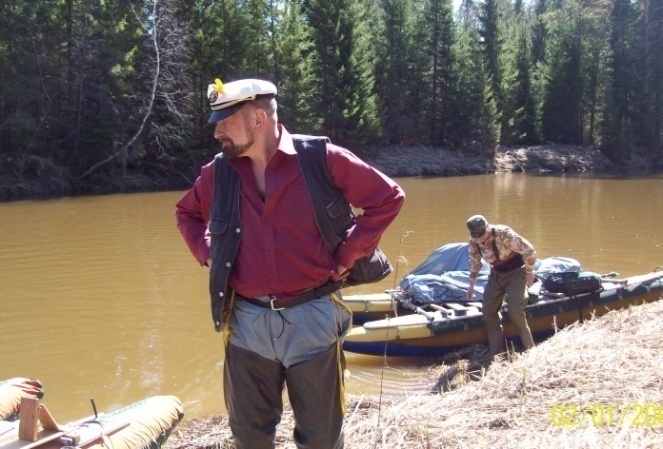 ВИДЫ.
ИЗЛУЧЕНИЙ
СПЕКТРЫ
Физика от физика,  стр.42
Т№24   ВИДЫ   ИЗЛУЧЕНИЙ. СПЕКТРЫ
Тема №24
тишина… темнота…
     струна  звук
      атом  свет
возбудить !!!
1.  тепловое 
(,, пламя…)
столкн. атомов !!!
в норм. состояние  ИЗЛУЧАЕТ квант
2. Электро-
         люминесценция
полярное сияние, трубки
                         
Е
3. КАТОДО…
 атомы твердых…
экран TV…

Е
5. хеми
светлячки, гниение…
4. Фото   / изл > погл
Фосфор,  переизлучение…
Люминесценция 10 мин
Е
t
СПЕКТРОСКОП           …ГРАФ
к  о  ж з г с ф

О кр              ф
Виды спектров
Тема №24
Спектральный анализ
Е
Е
t
t
линейчатые
     атомарные
        газы
поглощения






 изл = погл
сплошные
       ТВ и Ж
хол.
газ
до бела
до красна


Т1     Т2
 2
1
красные холоднее
к     з      г   ф
голубые горячее
паспорт эл-та
Не - солнце
Tmax= b
Спектральный анализ     (спектр. карты )
( хим. состав, t0, v , B …)
геология   …
Раскрасить ОК, припоминая урок.
«Разбивка»  учебника
Рассказать тему, используя  «разбтвку»
4.   Рассказать тему  кому-то.
5.   Припоминая рассказ восстановить  ОК.
Минералогия…
EN =   k Qc
          R2
металлургия..
Астрономия  
( хим. состав, t0, v , B …)
Хочешь уважать себя, не жалей!!
Спектральный анализ      4,5мин
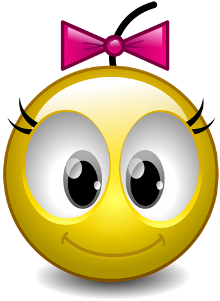 Домашнее задание.
Тема №24
§§ 80,81,82,83
Гр6
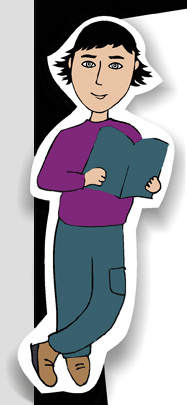 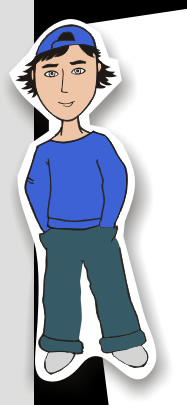 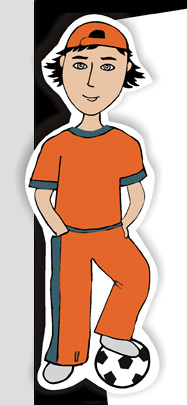 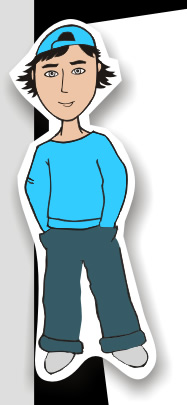 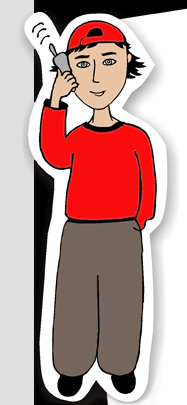 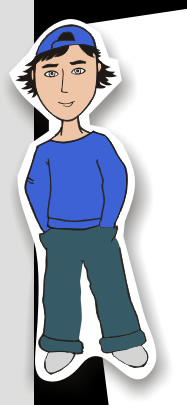 Какое физическое тело излучает свет?
Тема №24
Атом
Ему надо сообщить энергию- возбудить
Как определяют химический состав звёзд?
хол.
газ
к     з      г   ф
паспорт эл-та
Не - солнце
Как без химических реакций определить 
состав минерала, провести экспресс-анализ 
химического состава детали?
ТЕМА:  \з.24 \  Спектральный анализ.
ЦЕЛИ: закрепленные знания учащихся по теме №24.
ЗАДАЧИ: 
Закрепить знания по теме 24.
Развивать аудиальные и визуальные навыки.
Начать обобщение по разделу «электромагнитные волны».
ТЕМА:  \з.24 \  Спектральный анализ.